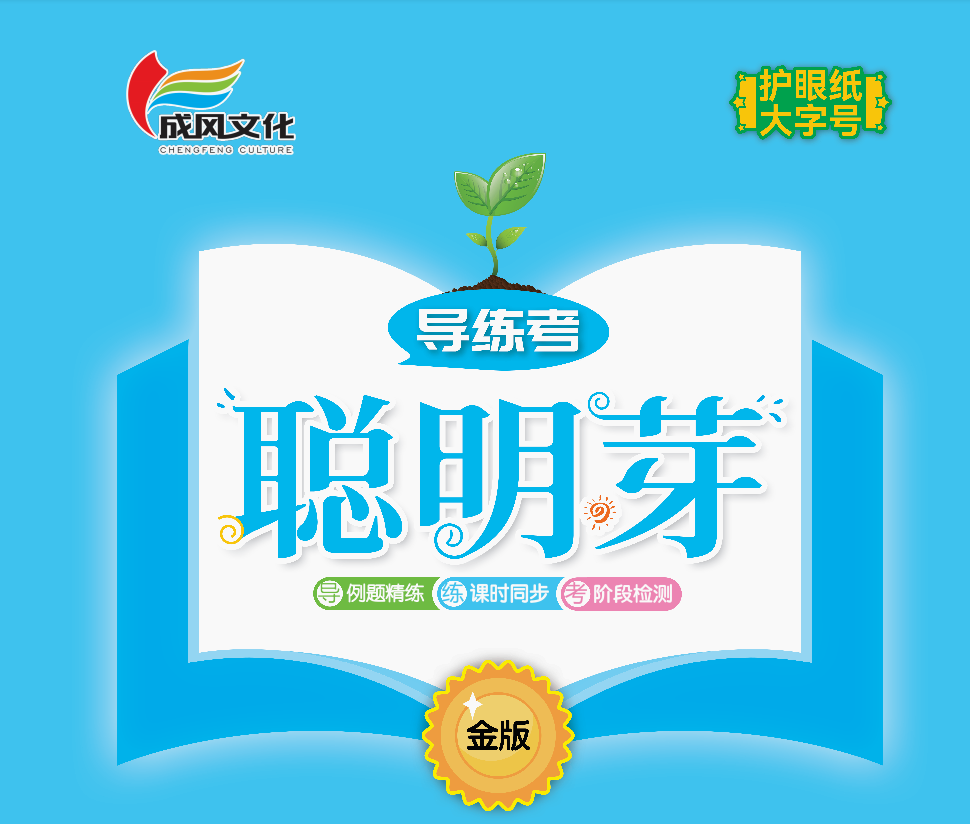 五100以内数加与减(一)
整理与复习
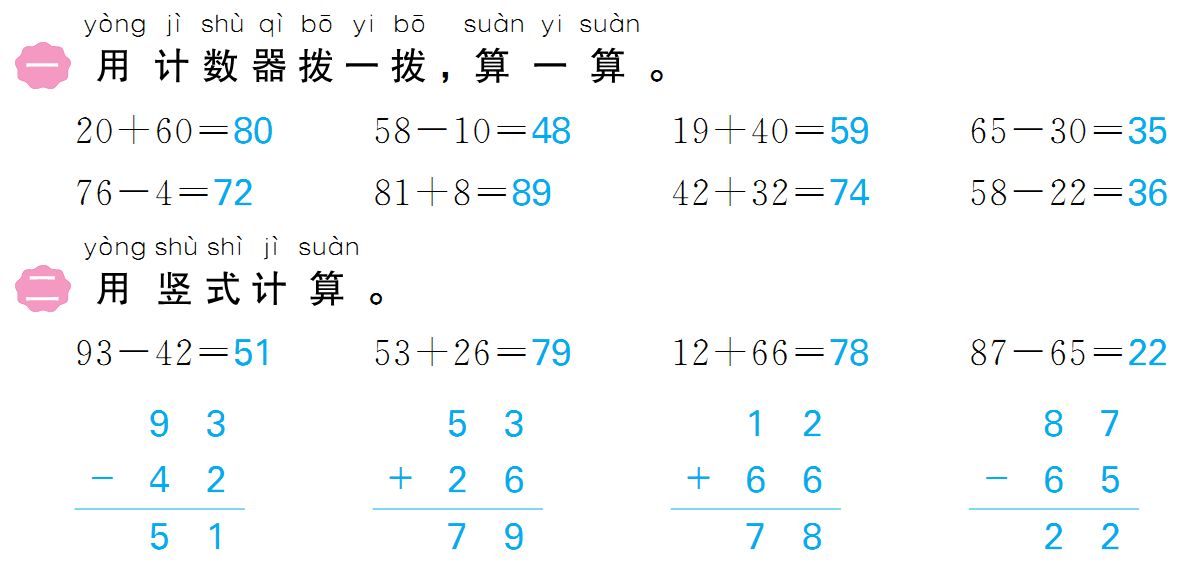 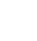 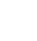 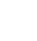 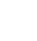 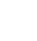 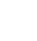 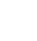 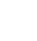 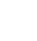 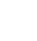 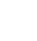 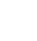 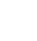 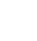 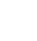 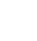 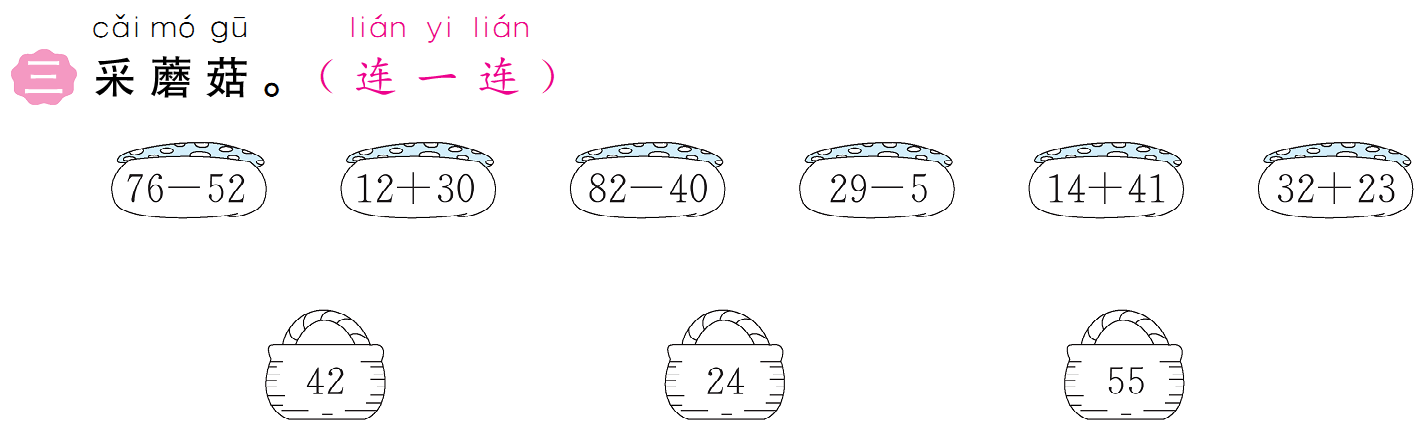 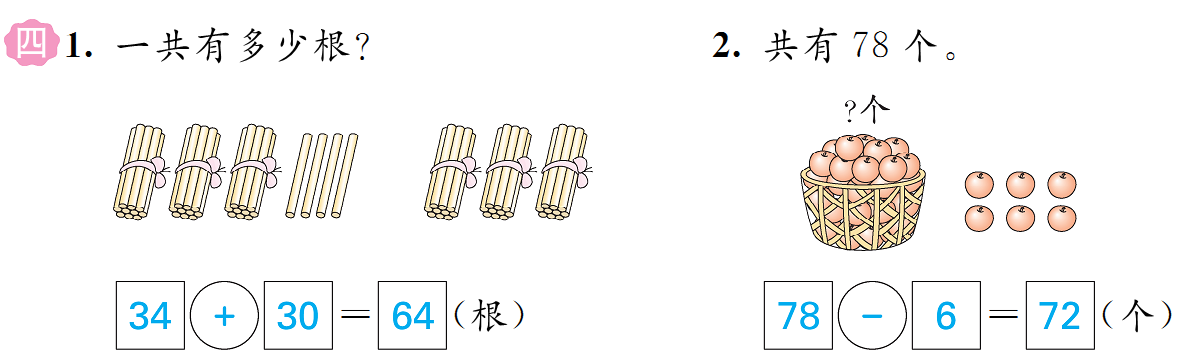 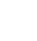 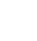 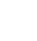 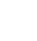 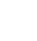 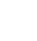 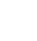 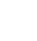 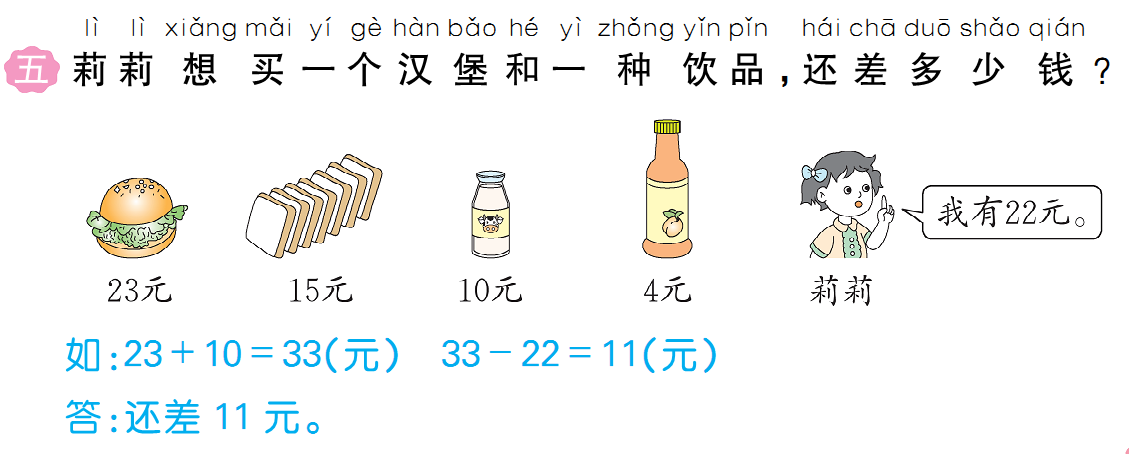 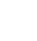 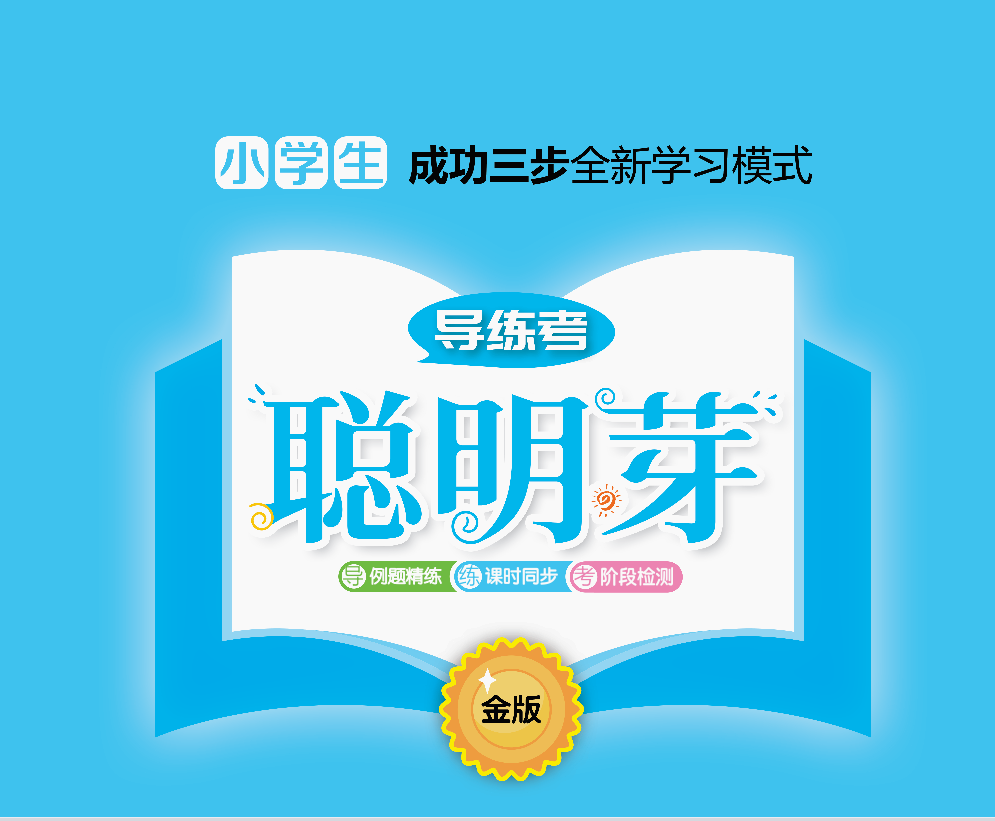